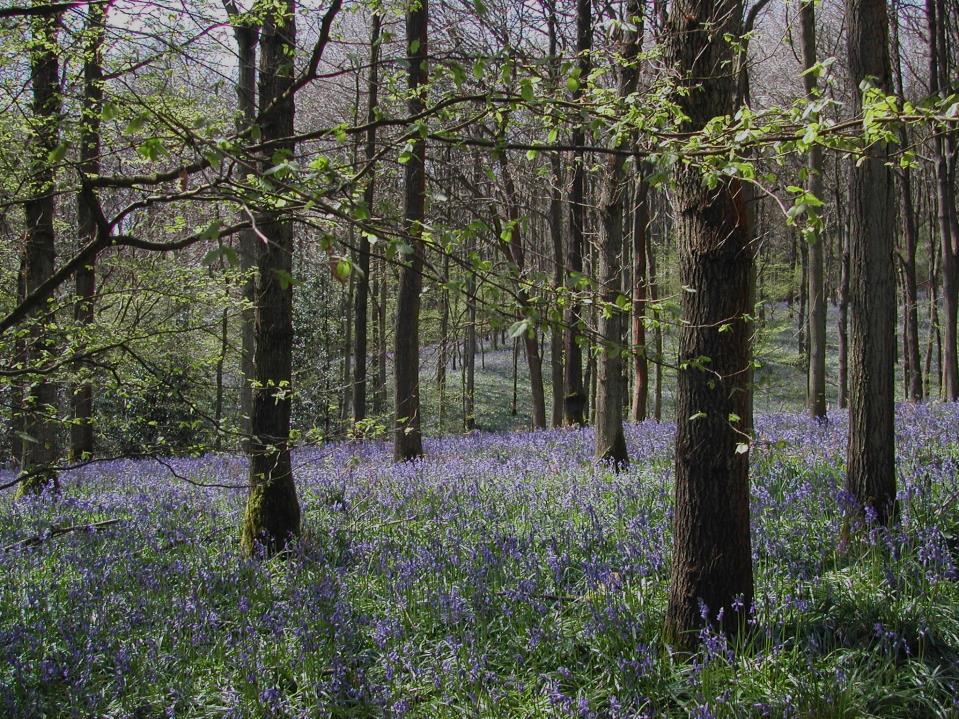 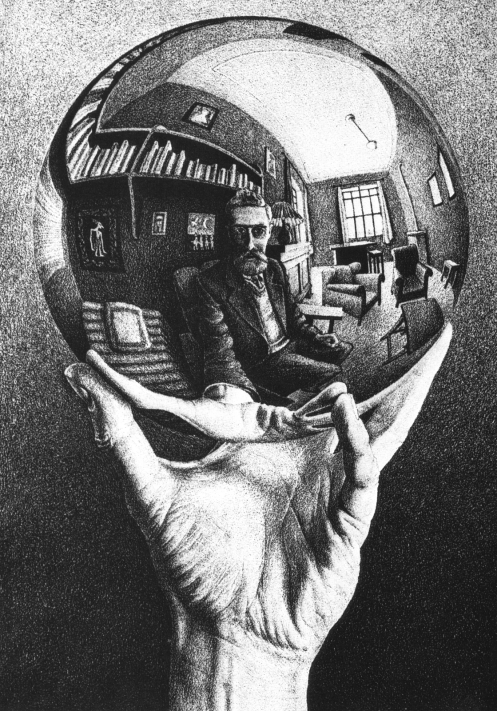 IS NATURE REALLY NATURAL?
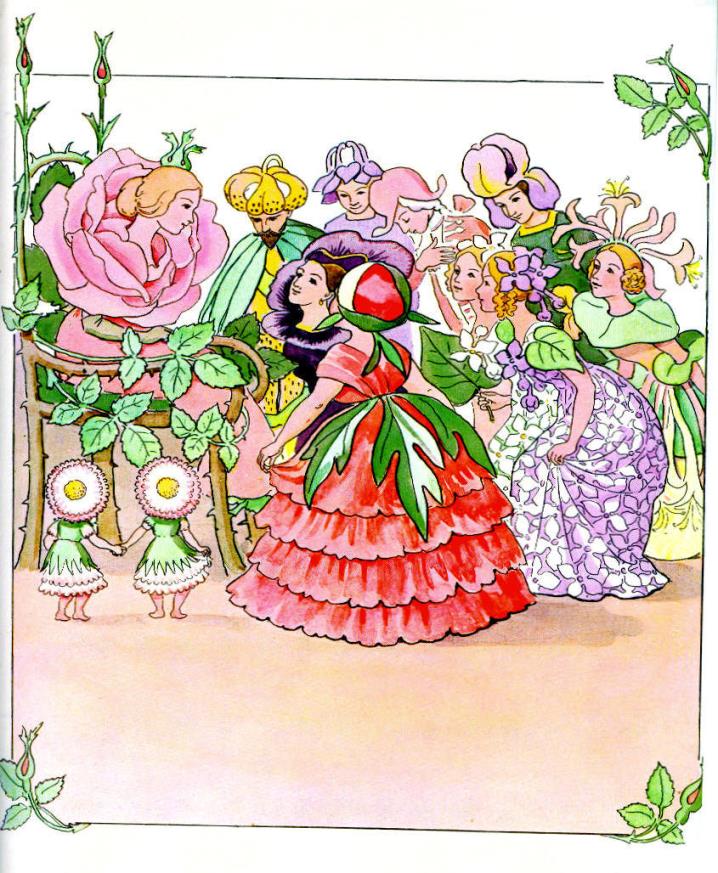 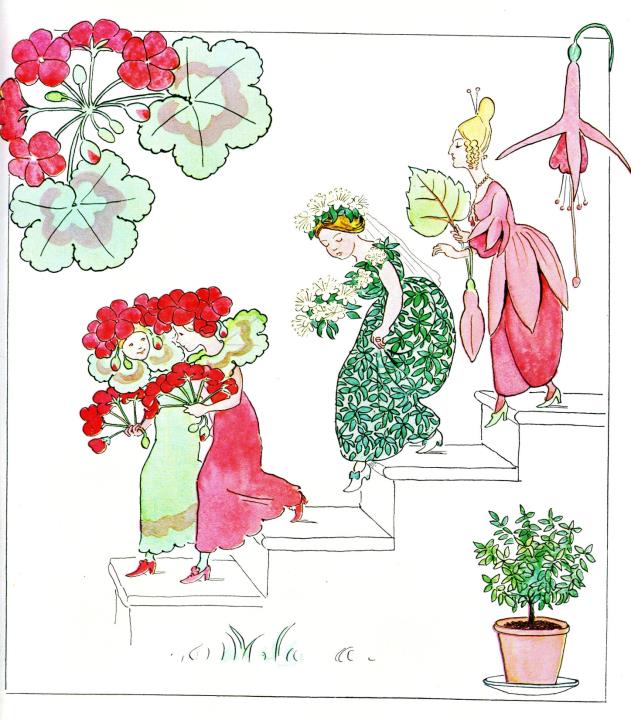 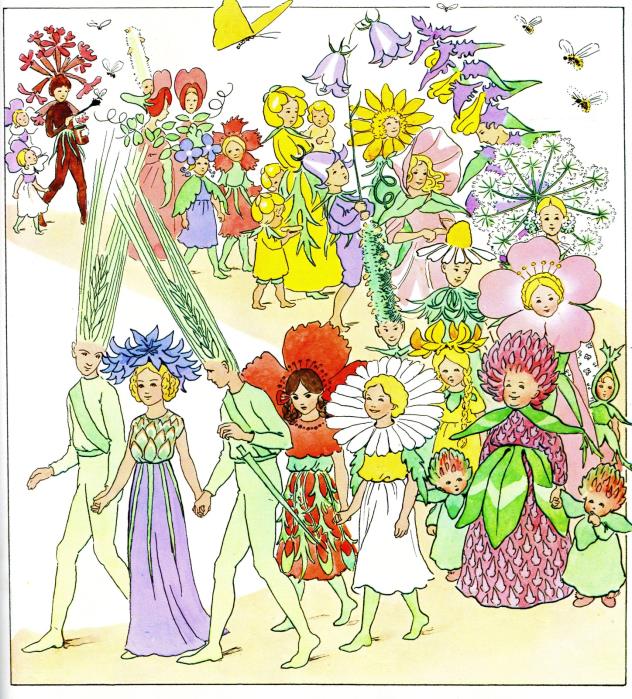 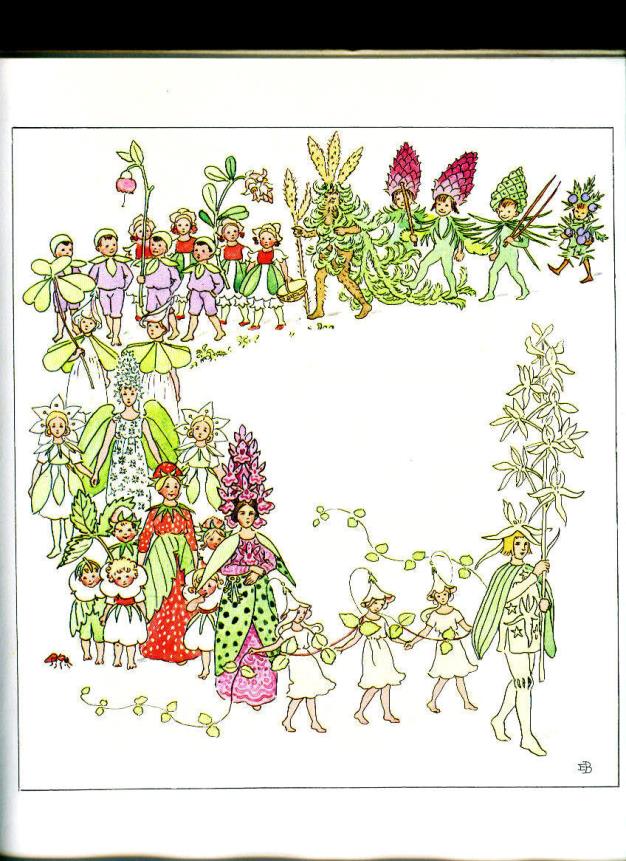 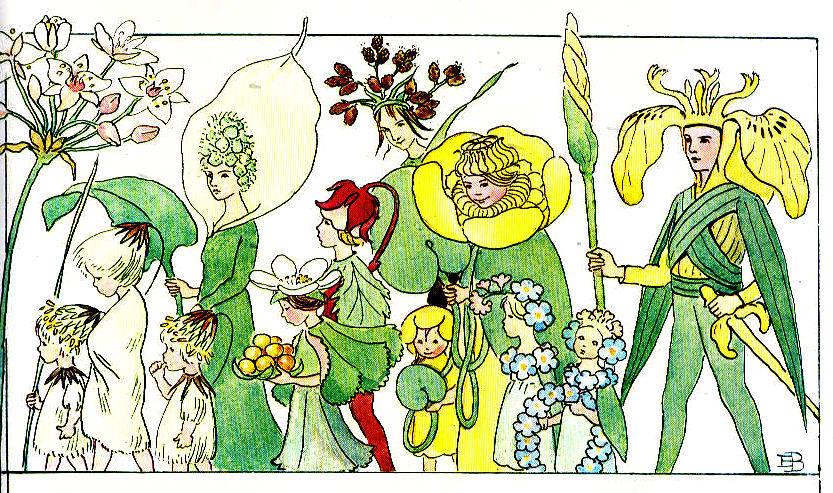 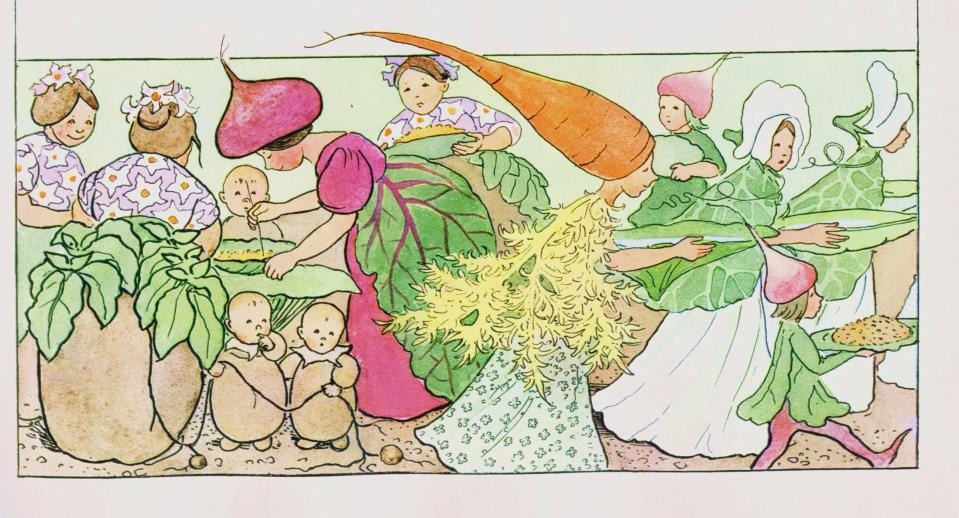 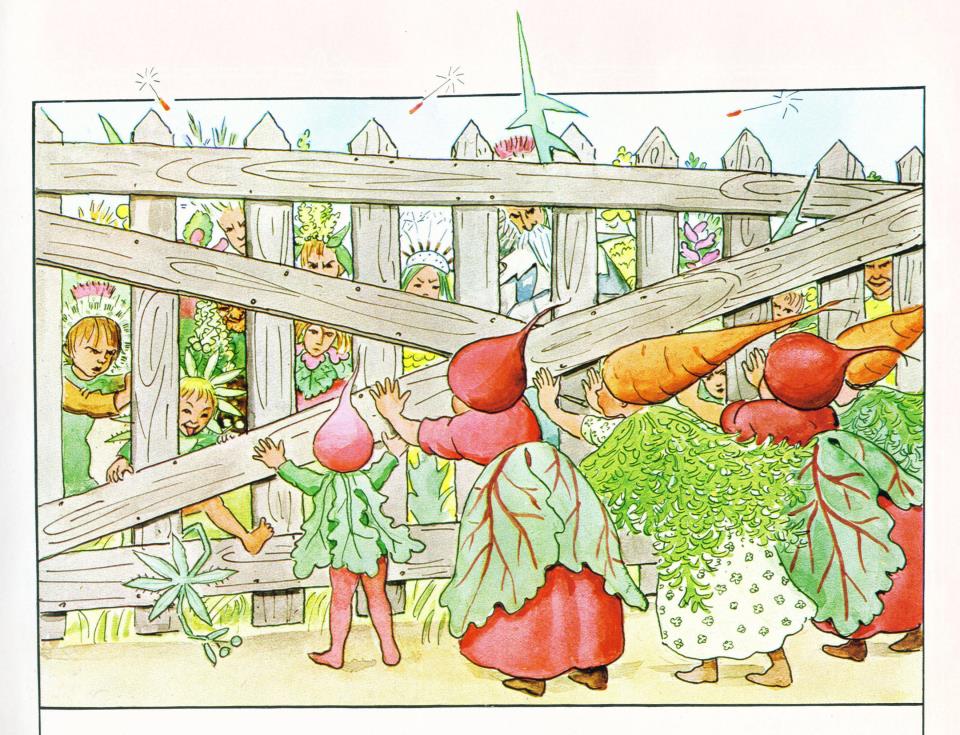 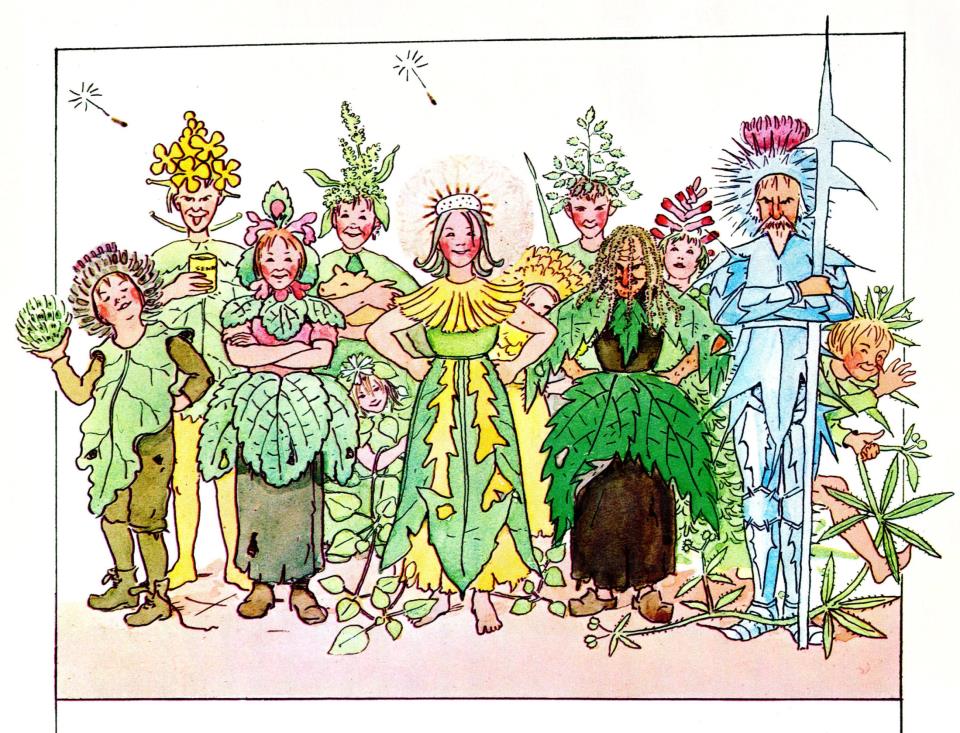 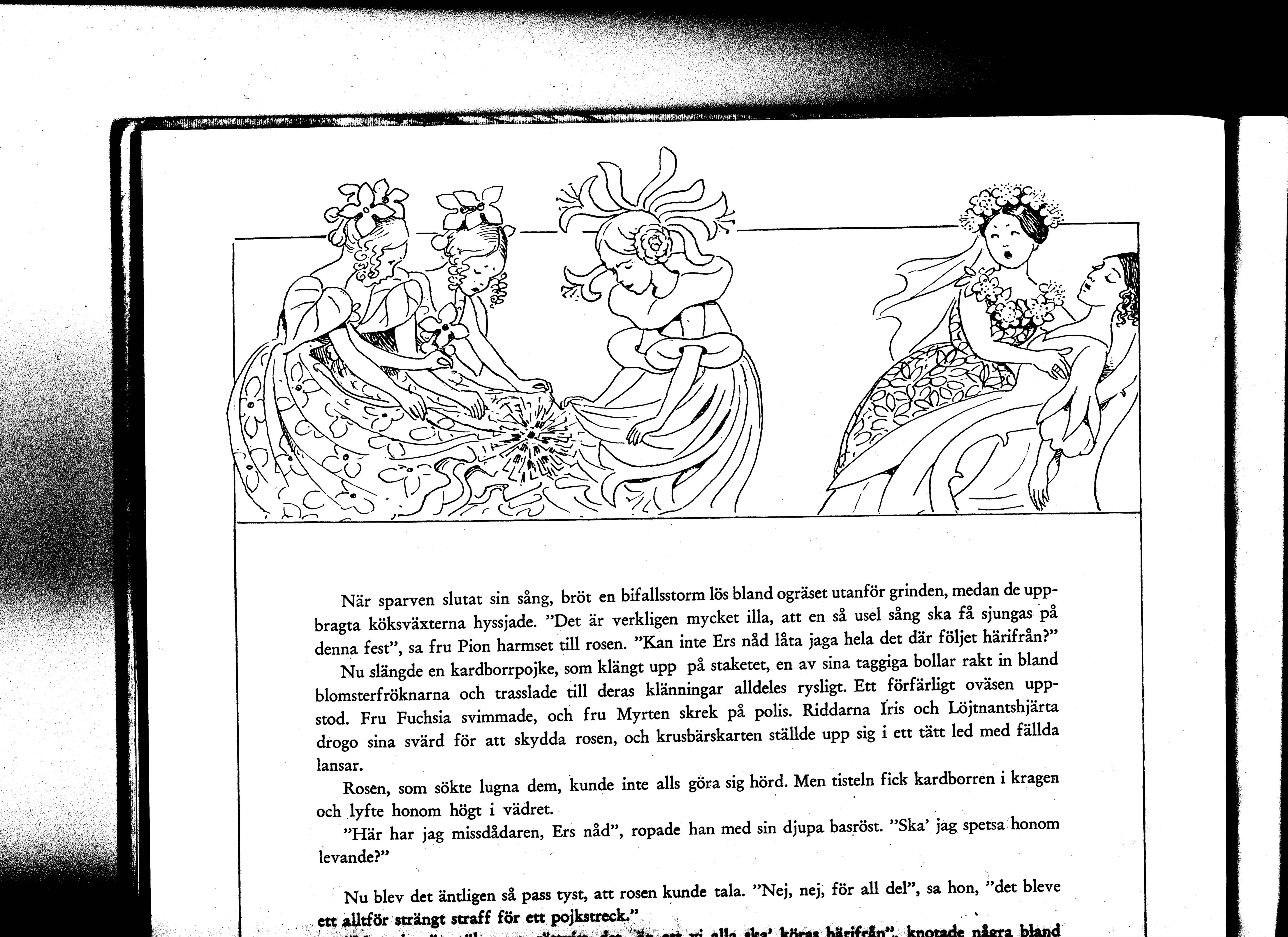 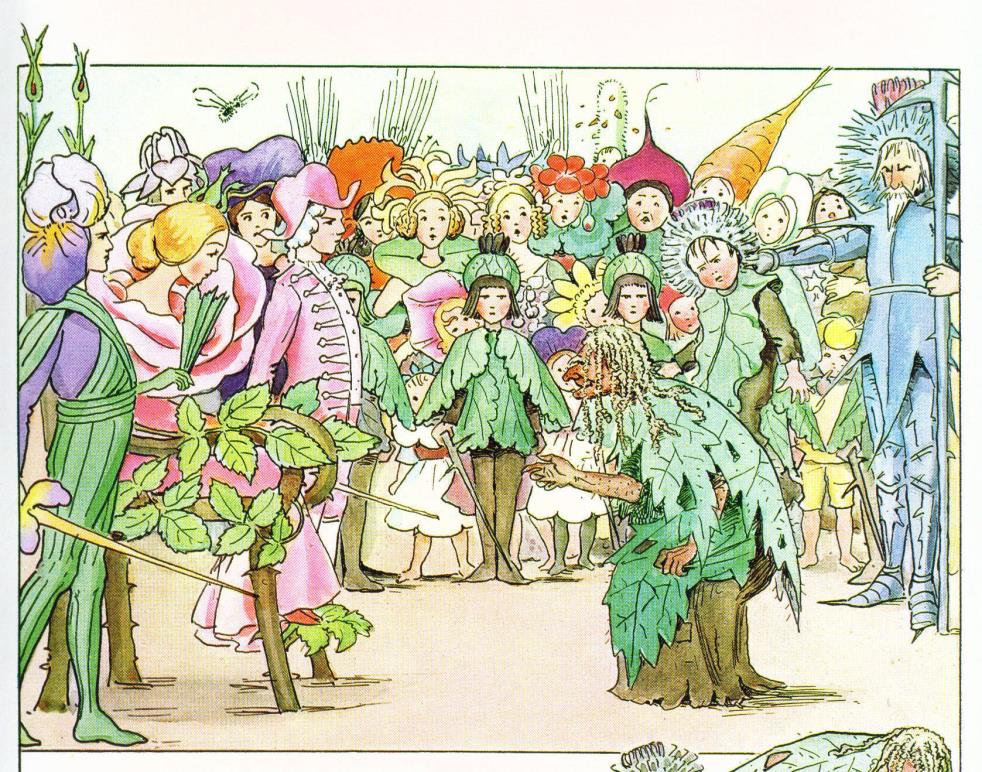 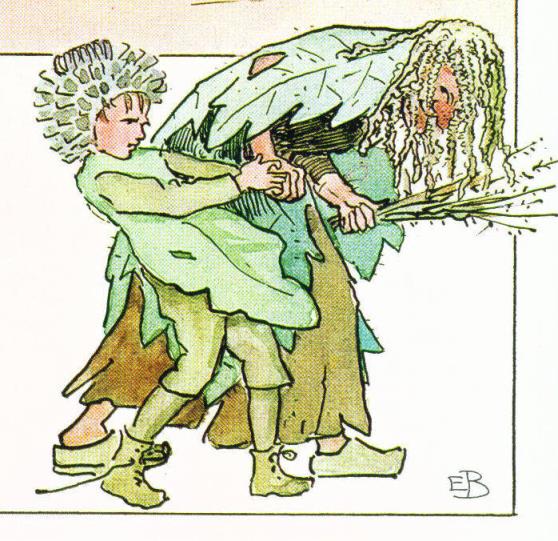 Ascendant and descendant species.Isabella Kirkland
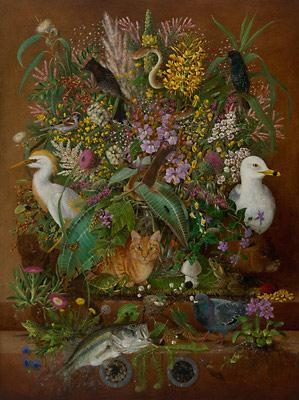 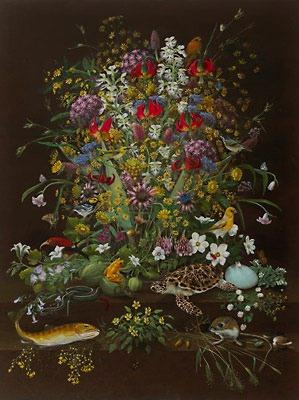 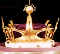 CLASSIFYING THE LIVING WORLD
Starts very ‘natural’… 
…that is to say, unnatural!
We gradually struggle to escape religious doctrine, ideology, projection of human society onto Nature
JORGE LUIS BORGES’S IMAGINARY CLASSIFICATION OF A CHINESE BESTIARY
BELONGING TO THE EMPEROR
FABULOUS
MERMAIDS
EMBALMED
APT TO WAVE THEIR TENTACLES LIKE MADMEN
DRAWN WITH A FINE CAMELHAIR BRUSH
LOOKING FROM A DISTANCE LIKE FLIES
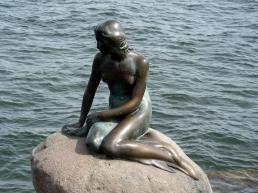 THE GREAT CHAIN OF BEING
The Eternal, That which IS
Powers 
Dominations
Virtues
Choirs of Angels
Cherubim
Seraphim
Archangels
Angels
Man
   monkey
Quadrupeds
   	flying squirrel
	bat
	ostrich
Birds
	amphibious bids
	aquatic birds
	flying fish
Fish				*(include tortoise, crocodile, sea lion, hippo, whales)
	eels and creeping fish
	water serpents
Reptiles
	slugs
Shellfish
	crab
	crayfish
	pond mussel
	lime-secreting worms
Insects				(including lizards and frogs!)
	worms
	polyps
Plants	sensitive plants
	trees
	shrubs
	herbs
	lichens
	moulds
	mushrooms
	truffles
Stones
	 composed of layers, fibres and filaments
	unorganised stones
Crystalline salts
	vitriols
Malleable metals
Non-malleable metals
	sulphur and bitumens
	compound earths
Pure earth
Water
Air
Etherial matter
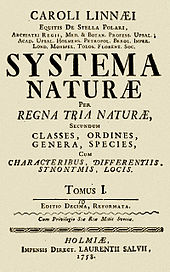 LINNAEUS: Two KingdomsPLANTS AND ANIMALSVertebrates 4, Invertebrates 1
MARY BARTLETT, a practicing Linnaean?Vertebrates 8, Invertebrates 2, Plants 1
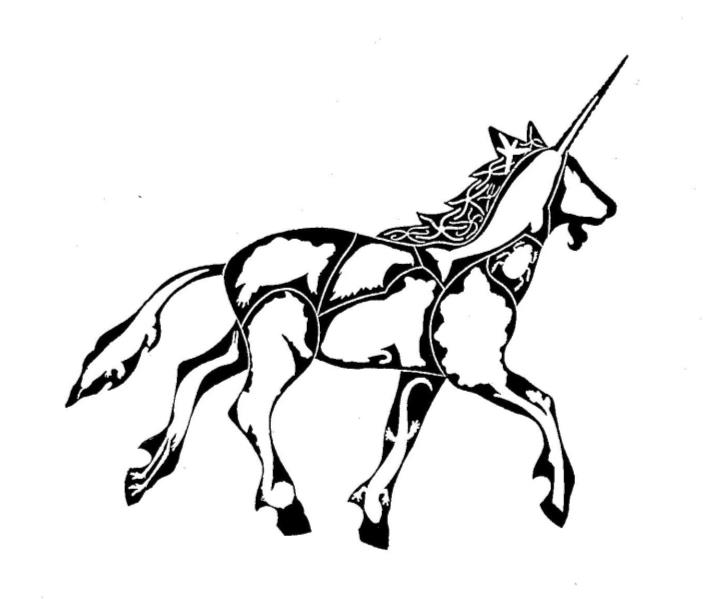 3 mammals
2 birds
2 reptiles
1 amphibian
1 fish

I arthropod
1 echinoderm
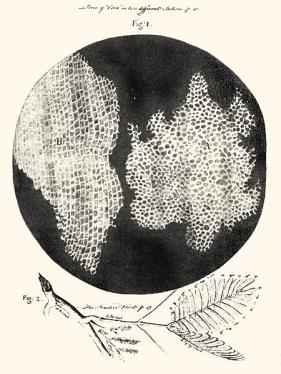 THE MICROSOPIC REVOLUTION
Leeuwenhoek and Hook revealed the amazing variety of the microworld
Compare Galileo’s discovery of the moons of Jupiter
This was not mentioned either by the ancients or in Holy Scripture, and it was ‘obvious’ they did not know about it
Therefore neither could be regarded as a source of ‘truth’ or a superior way of interpreting the world
What else then? Observation, tests, consilience…the fatal cracking of the code?
RANK SPECIES IN ORDER OF SIZE
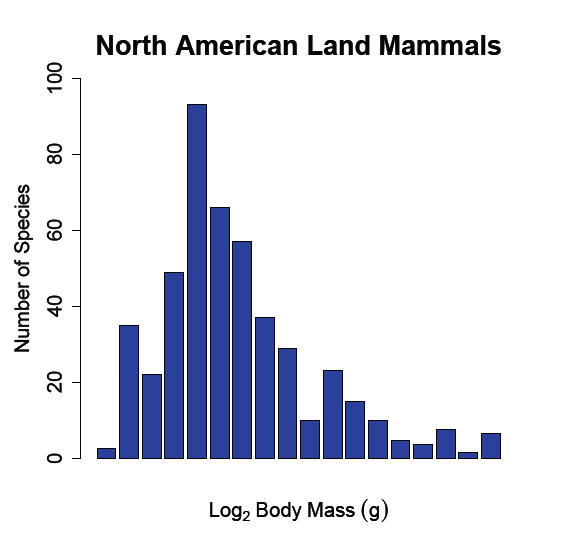 Me at school: still two kingdoms, and matching subjects, but the worms turn:Vertebrates 1, Invertebrates 1
Size of textbooks is equal
Vertebrate Classes now split amphibians and reptiles
‘Chain of Being’ hierarchy morphs into the evolutionary tree:  invertebrates → fish → amphibians → reptiles → birds → mammals
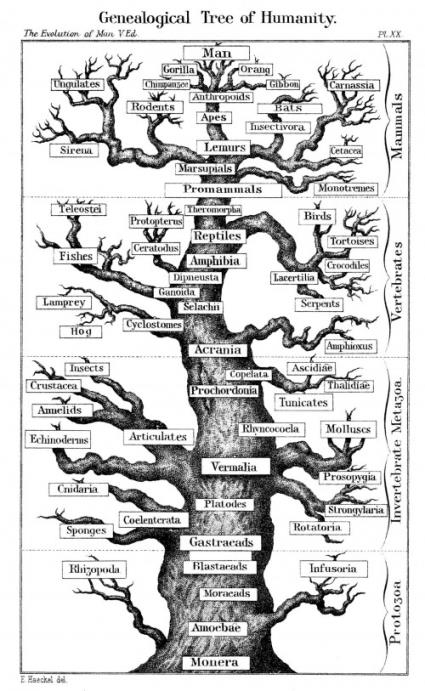 HAECKEL’S TREE
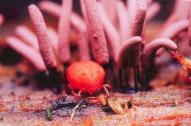 Me in a Zoology Department in the early 1960sTHE ANIMAL PHYLAInvertebrates ~20, Vertebrates <1
Still only two kingdoms
‘Protozoa’ are honorary animals (Zoology Dept)
Fungi are plants and ‘Bacteria’ and ‘viruses’ are honorary plants (Botany Department)
Still looking for a ‘natural’ classification
THE FIVE KINGDOMS OF LYN MARGULISBacteria, Protoctista, Fungi, Plants, Animals
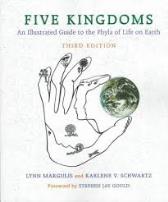 Breath of fresh air?
A useful functional classification
The prokaryote/eukaryote distinction increasingly recognised as fundamental
 ‘Two domains’ seems better
Then we realised there are two ‘kingdoms’ of bacteria!
Finally…(?) we have three-domain system based on statistical genetics
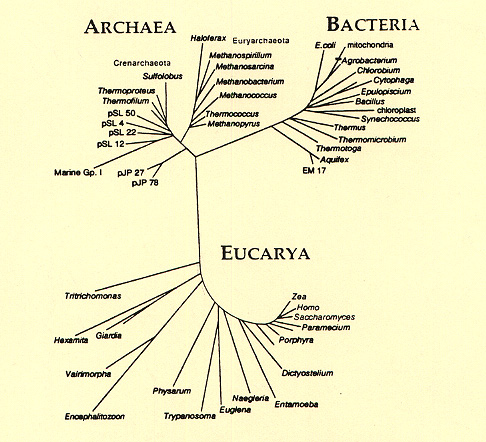 For He hath put down the mighty from their seat, and exalted those of low degree
THE ‘STORY OF LIFE’ IS STRETCHED TO MAKE A BETTER STORY
IMPORTANT MILESTONES IN THE LAST 6 BILLION YEARS
DINOSAURS EXTINCT
DNA AND ATP
THE COMMON ANCESTOR?
BIG ORGANISMS
OXYGEN CRISIS
EARTH FORMS
AEROBIC RESPIRATION
THE ‘BI-CYCLE’
PHOTOSYNTHESIS
LIFE ON LAND
HUMANITY
LIFE BEGINS
EUKARYOTES
MODERN PHOTOSYNTHESIS
DNA STORIES
Each strand of DNA has an unbroken lineage to The Ancestor
DNA is older than most stones you might pick up
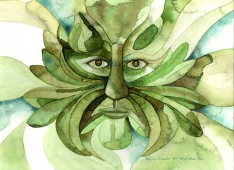 A visiting alien biologist would only need a scoop of soil to reconstruct the essentials
All creatures carry unmistakable marks of their own, and the more general history
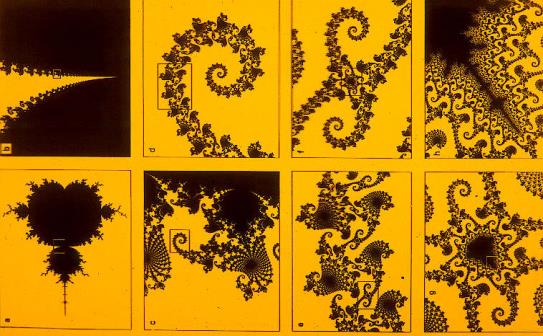 ENERGY FLOW IN A GEORGIA SALT MARSHWhat’s wrong with this classic diagram?J. M. Teal., Energy flow in the salt marsh ecosystem of Georgia. Ecology, 43:614-624, 1962.
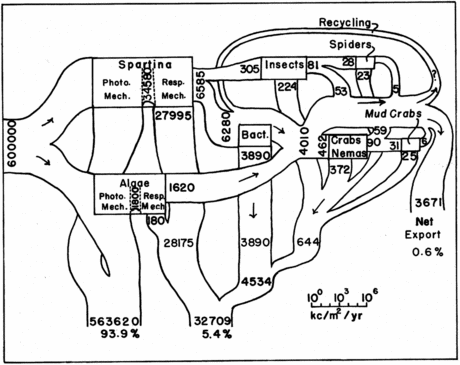 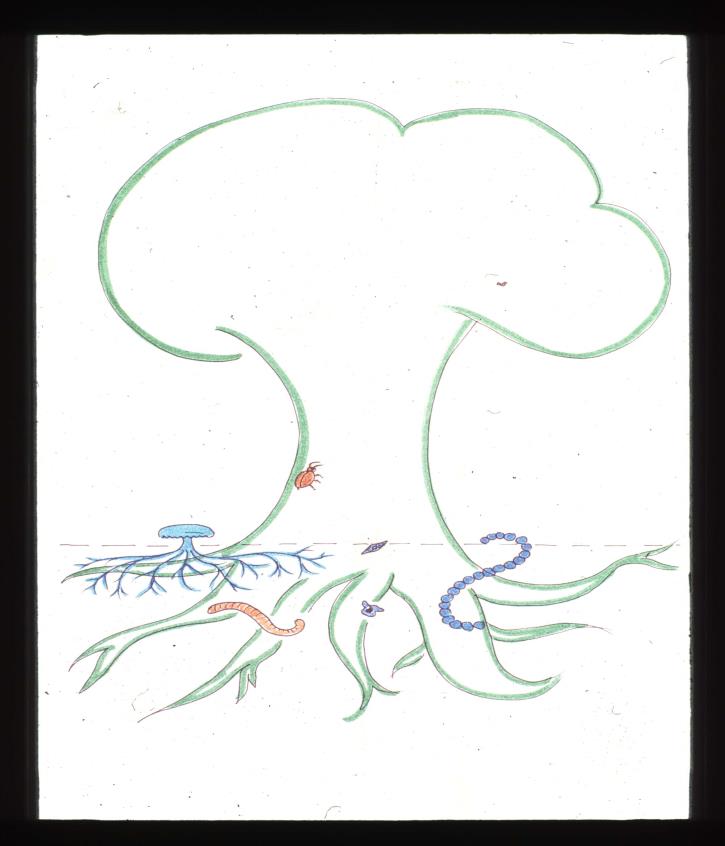 SOME RECENT DISCOVERIES IN ECOLOGY
Although large organisms have a small proportion of total biomass, they might have disproportionate effects
Smashups: Monbiot’s elephants
‘Landscapes of fear’
Whale faecal plumes
So ‘trophic cascades’ in the opposite direction
Overall probably largest contribution of vertebrates is to produce 
Shit
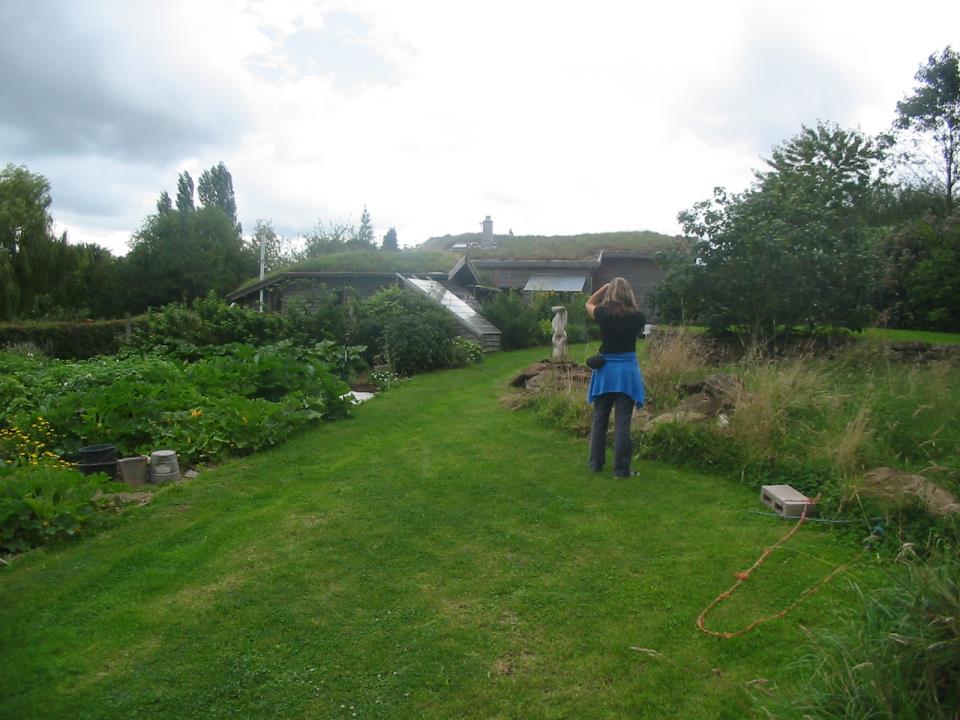 ONE GARDEN IN LEICESTERSHIRE.
2204 RECORDED SPECIES
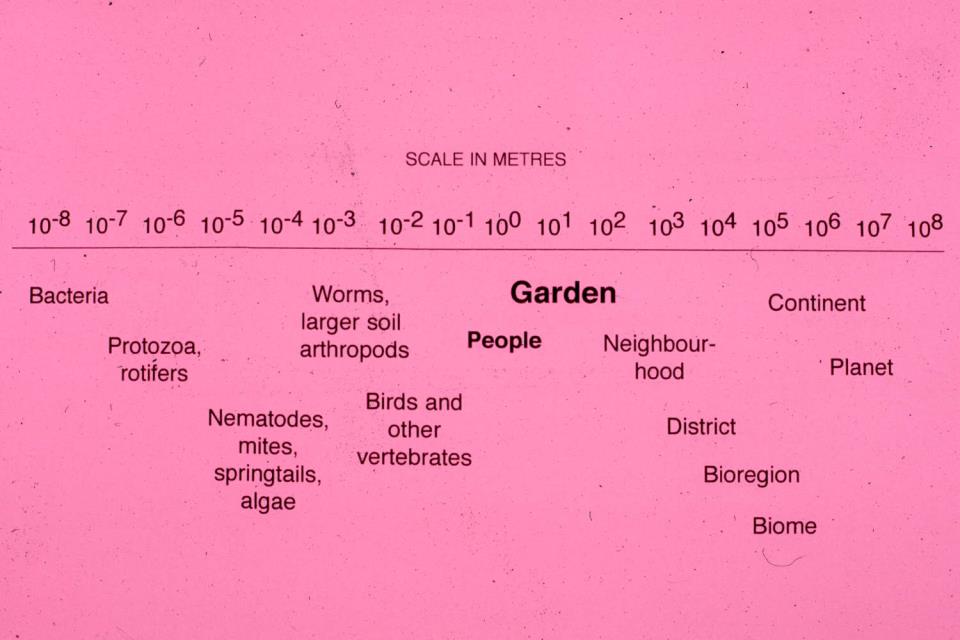 CAN WE EVER ESCAPE FROM THE MIDDLE?
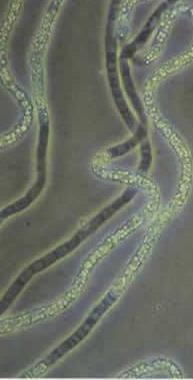 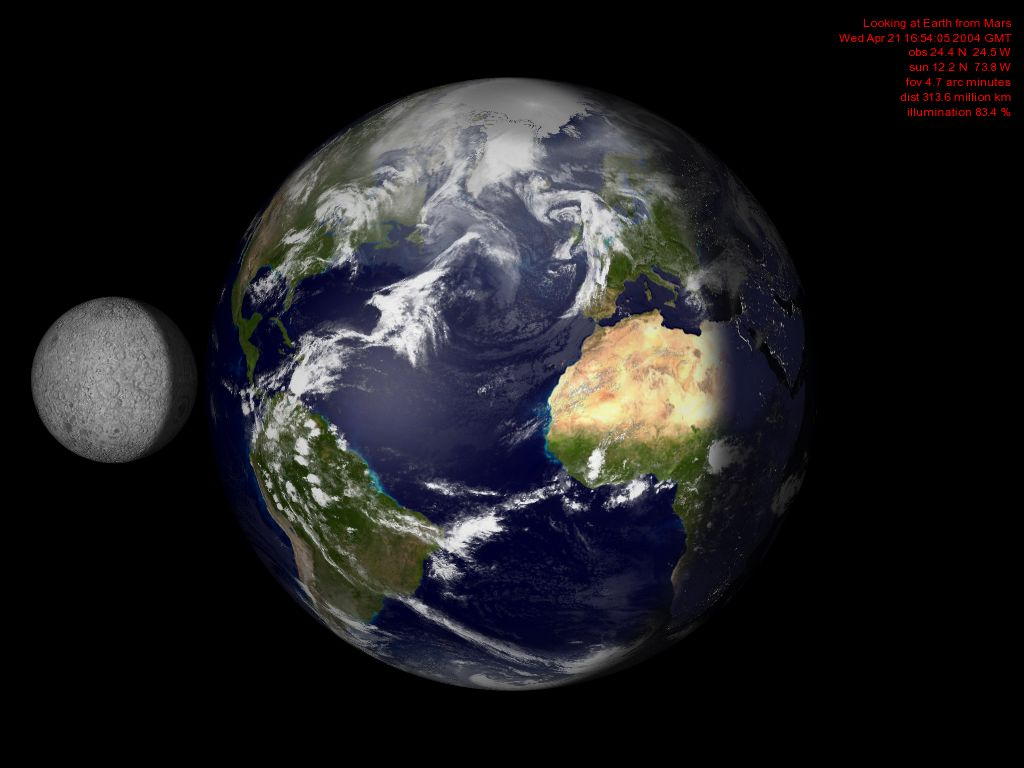 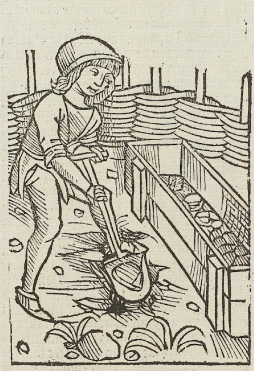 If the scale is expanded we are still somewhere in the logarithmic middle.Our world is Newtonian, between the quantum and the relativistic
The Solar System 1013
Atoms 10-11
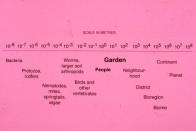 10-35 The Planck Length
1027 Size of the known universe
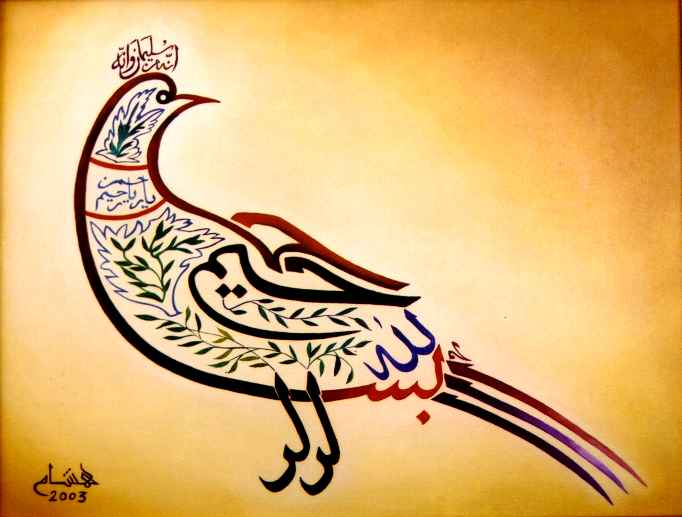 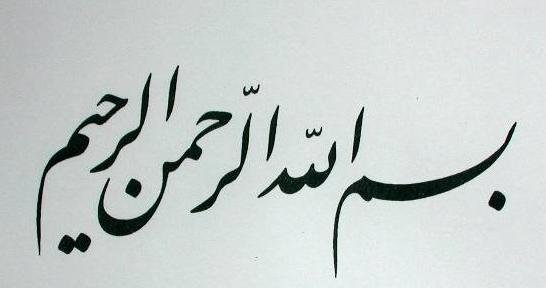 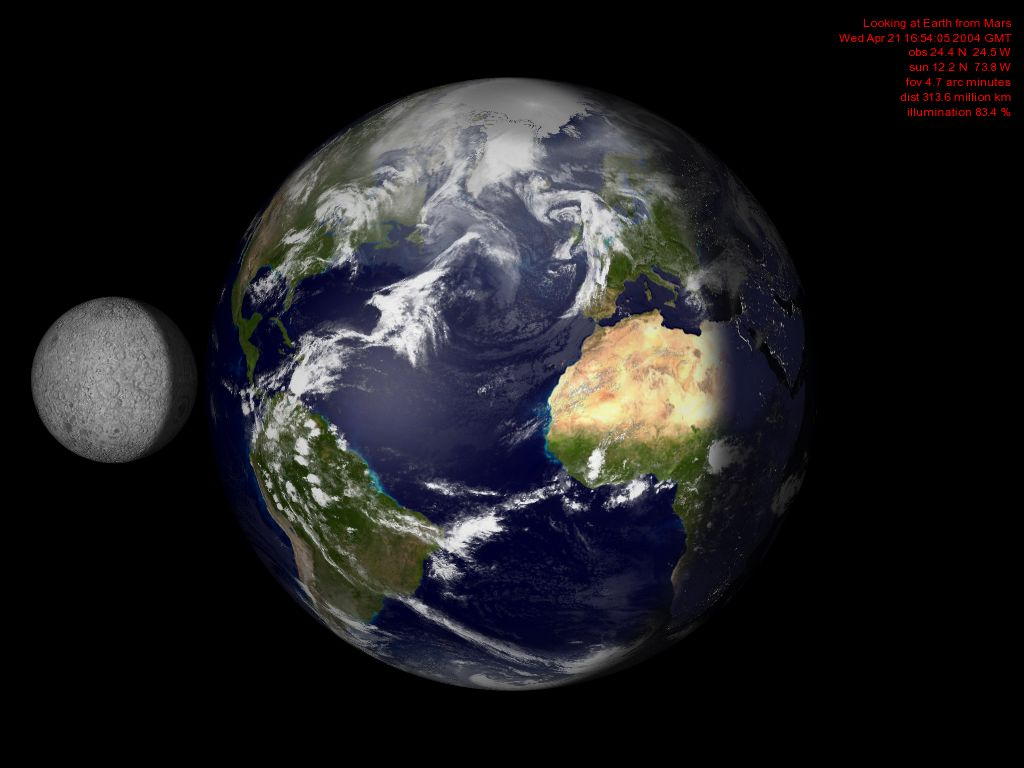 IS THIS REDUCTIONISM?
DNA essentially discovered by bacterial transformation, 1928
Identified by 1944
Structured in 1953
Is this the end of vitalism?
Vitalism comes naturally to us, but appears to be a poor guide to what is truly ‘natural’
Is monism less profound that dualism?
SOMETIMES A MONISTIC VIEW HAS A PLEASINGLY HOLISTIC EFFECT
When I was a psychology student, Lloyd Morgan’s canon specifically forbade anthropomorphic interpretations of animal behaviour
‘Evolutionary psychology’ not only allows it, but sanctions it as a source of insight
Because we are ‘all’ subject to the same evolutionary pressures
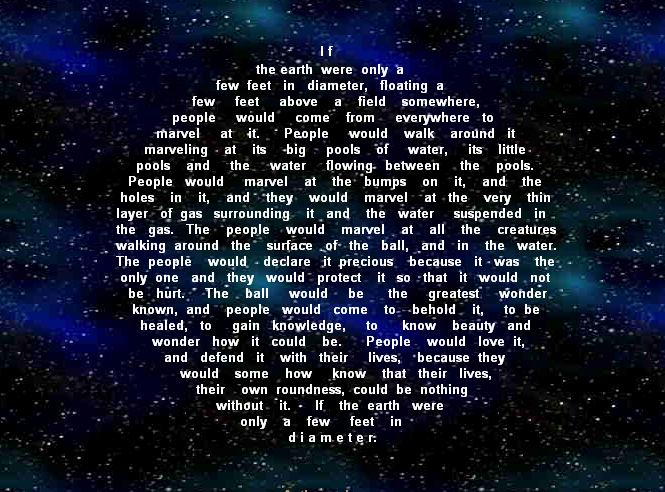 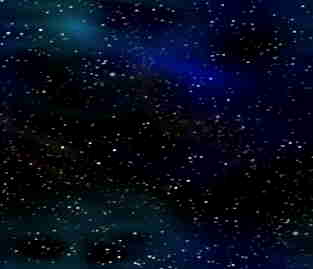 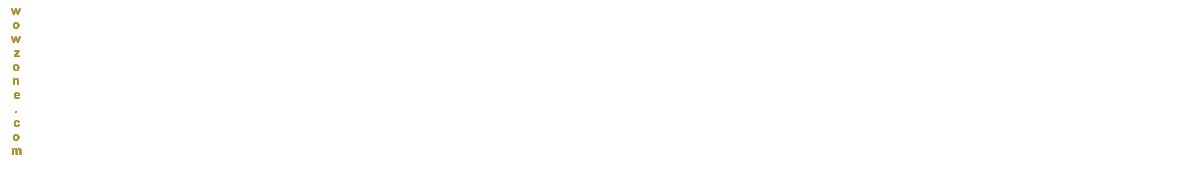 GARDENERS FIND IT HARD TO RESIST ‘RANKING’ PLANT SPECIESTechnically they’re all ‘weeds’: they not ‘cultivated’, or ‘well bred’
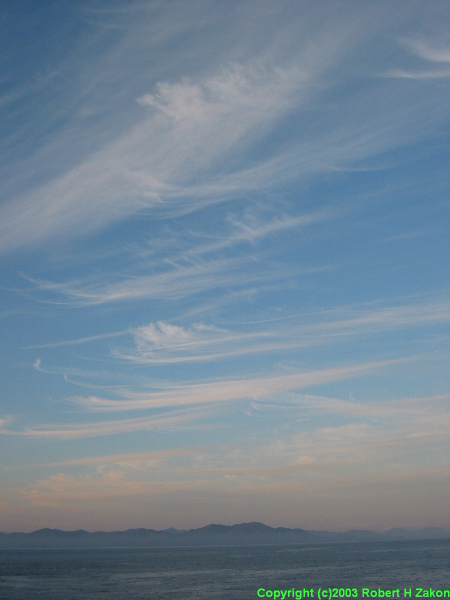 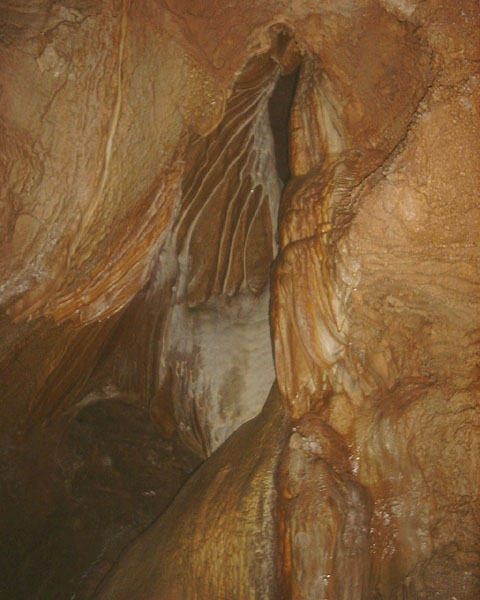